Ch. 7, lesson 1
Grammaire et lexique
Pour parler de la famille et des racines
Un père/une mère célibataire   (pas marié)
Un homme/une femme au foyer (qui ne travaille pas hors la maison)
Un père/une mère absent/e
Une famille monoparentale  (un seul parent à la maison)
Une famille recomposée (comme Brady Bunch)
Une famille étendue ( + les grand-parents, tantes, oncles, etc.)
Un beau-père/une belle-mère, un beau-frère, une belle-sœur, les demi-frères, etc.  (step or in-law, half)
Les adjectifs possessifs
Singulier
Masc + consonne         masc/fém + voyelle       fém + consonne

Mon frère		mon oncle		ma tante
Ton père		ton ami/e		ta mère
Son cousin		son ami/e		sa sœur

				notre mère
				votre oncle
				leur père
Les adjectifs possessifs
Pluriel
	
		notre mère		nos cousines
		votre oncle		vos amis
		leur père			leurs oncles
Questions pour la discussion
Dans votre famille, qui est autoritaire?  	Exigeant(e)?  Indulgent (e)?  Rebelle?
Quand vous aviez 15 ans, étiez-vous bien dans votre peau?
Est-ce que vous avez de bons rapports avec vos parents?
Est-ce que vous avez des racines multiculturelles?
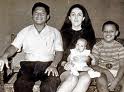 La famille du Président Obama quand il était petit.
Décrivez-la en vous servant des expressions suivantes:  avoir les cheveux longs,  son beau-père,  être bien dans sa peau, porter un pantalon noir, porter une robe, porter un tee-shirt et un short, avoir des racines multiculturelles
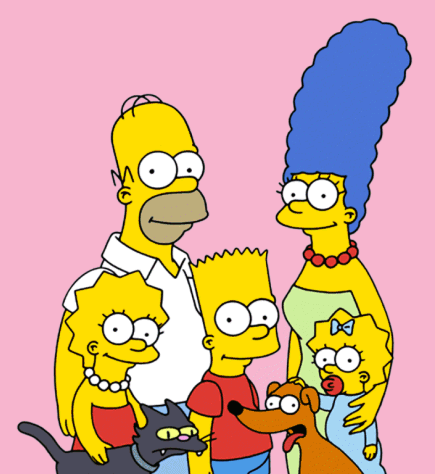 Connaissez-vous cette famille?
Décrivez-la!
Écrire  (to write)décrire (to describe)
Nous écrivons
Vous écrivez
Ils écrivent

Passé composé: 
Il a écrit.
Nous avons décrit.
J’écris
Tu écris
Il écrit

Impératif:
Écris! Écrivons! Écrivez!
Lire  (to read)
Je lis
Tu lis
Il lit

Impératif:
Lis!  Lisons! Lisez!
Nous lisons
Vous lisez
Ils lisent

Passé composé:
	Il a lu.
Dire (to say)
Je dis
Tu dis
Il dit

Impératif:
Dis! Disons! Dites!
Nous disons
Vous dites
Ils disent

Passé composé:
Il a dit.

Vs. (parler = to speak)
Les verbes de communication et les pronoms complément d’objet direct & indirect
They can take either direct objects OR indirect objects!!!
EX:
J’ écris la lettre  à ma mère.
Je l’écris à ma mère. 
Je lui écris la lettre.

Elle lit ses poèmes  à ses parents.
Elle les lit à ses parents.
Elle leur lit ses poèmes.
Questions pour la discussion:
Est-ce que vous écrivez à vos parents?
Qu’est-ce que vous lisez souvent?  Des journaux?  Des romans?  Des magazines?
Est-ce que vos parents vous lisaient des histoires quand vous étiez petit?
Qu’est-ce que vous aimez écrire?  Des posts sur Facebook?  Du courriel?  Une blogue?  Des poèmes? Des tweets?
Décrivez votre petit-déj à votre partenaire.
Quand j’étais au lycée…Comment était votre prof?
Est-ce que les phrases suivantes sont vraies ou fausses?

J'étais très timide et je ne parlais jamais en classe. 

Je portais des très grosses lunettes. 
 
Je suis allée à un concert de Led Zeppelin. 
 
J’ai joué dans beaucoup de pièces de théâtre.
 
J’adorais Madonna.

J’ai eu un accident de voiture sur le campus de Coe College.
Le passé composé vs.  l'imparfait
Imparfait:  Comment c’était?
Passé composé:  
Qu’est-ce qui s’est passé?
événements/ actions complétées ou consécutives dans le passé  (on peut les situer dans un ordre chronologique)
actions qui sont limitées dans le temps (e.g., trois fois, pendant une heure)
la description des circonstances /du contexte(apparences, temps, heure, saison, etc.)

états physiques ou émotionnels , attitudes/croyances

 actions habituelles ou répétées
L’emploi de l’imparfait
Contexte temporel:
Il était une heure du matin.
Le temps:
Il neigeait et il faisait froid.
Description physique:
C’était une belle maison.
Sentiments:
Nous avions peur.
L’emploi de l’imparfait:
Les actions habituelles:
Tous les weekends nous faisions une randonnée dans les bois.

Les actions simultanées:
Pendant que nous parlions, elle regardait la télé.

Les actions qui sont interrompues:
Sylvie regardait la télé quand sa marraine a téléphoné.
Ils quittaient l’église quand il a commencé à pleuvoir.
Attention!
imparfait
Passé composé
Elle avait cinquante ans.

Nous avions peur.

Nous allions souvent au parc. (action repeated an unspecified number of times)


Quand j’avais 14 ans, je regardais trop de télé! (habitual action)
Elle a eu 50 ans. (She turned 50.)

Nous avons eu peur.  (We became frightened.)

Nous sommes allés au parc trois fois le mois dernier. (action repeated a specific number of times)

Quand j’avais 14 ans, je suis allé  en France. (single occurrence)
p.c. ou imparfait?
The man arrived at the restaurant very early.  He walked in and slammed the door.  Everyone looked at him.  He wore very old clothes.  He looked around the room.  People were sitting at the bar and at the tables.  The man walked up to a table and started yelling at the customer.  He threatened him.  Someone called the police.  They came and asked the man to leave.  When he refused, they placed him under arrest for disturbing the peace.  The customer looked very uncomfortable and left very quickly.  Everyone wondered what this was all about.